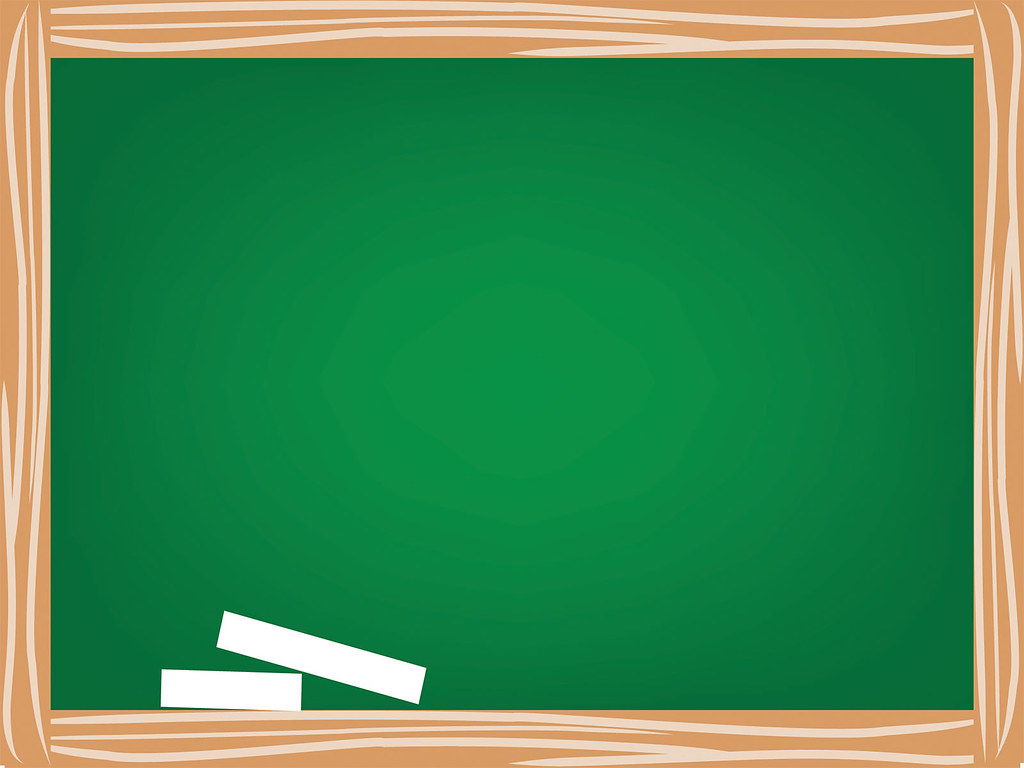 Tiết 1: Thường thức mĩ thuật
SƠ LƯỢC VỀ MĨ THUẬT 
THỜI NGUYỄN (1802-1945)
I. VÀI NÉT VỀ BỐI CẢNH LỊCH SỬ
II. MỘT SỐ THÀNH TỰU VỀ MĨ THUẬT
1. Kiến trúc kinh đô Huế
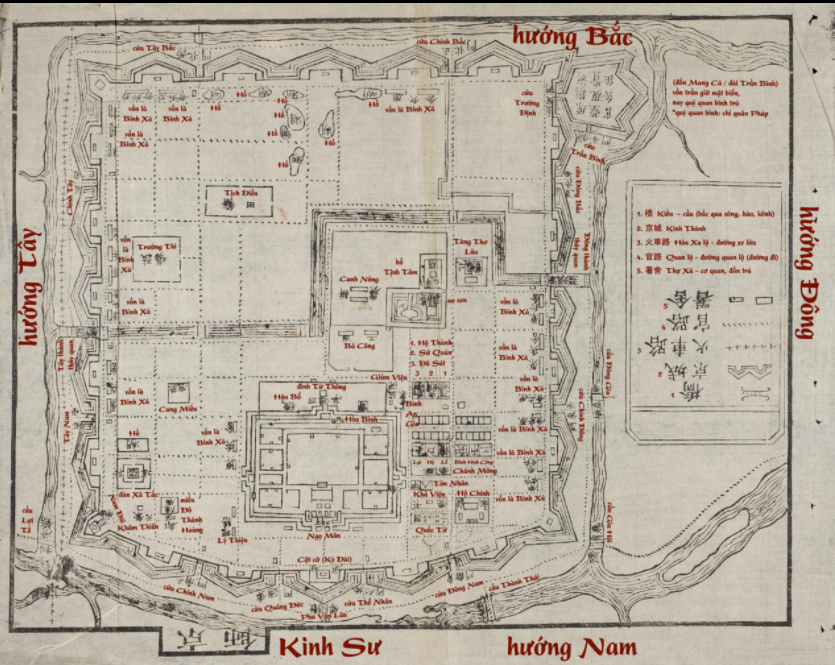 Họa đồ việt hóa Kinh thành Huế (với hướng Bắc nằm bên trên) trong Đại Nam nhất thống chí
Nguồn internet: https://www.flickr.com/photos/13476480@N07/39174500431
Kinh Thành Huế được xây dựng theo kiến trúc Vauban
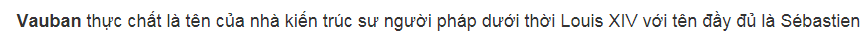 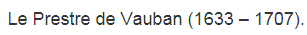 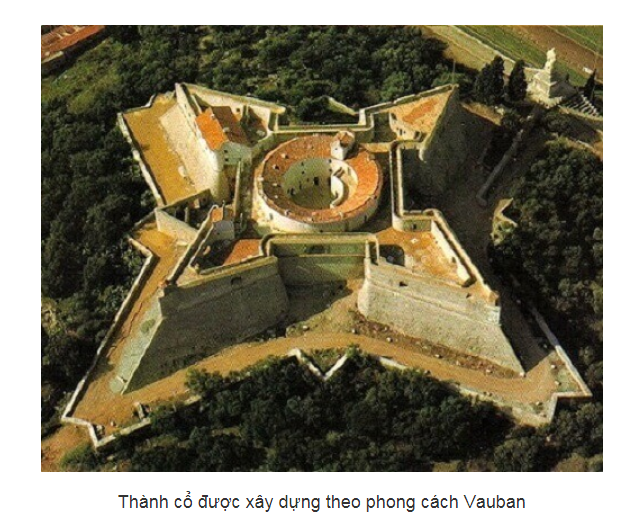 Nguồn internet: https://chophaochi.vn/tin-tuc/kien-truc-vauban-la-gi-dau-an-kien-truc-tai-viet-nam.html
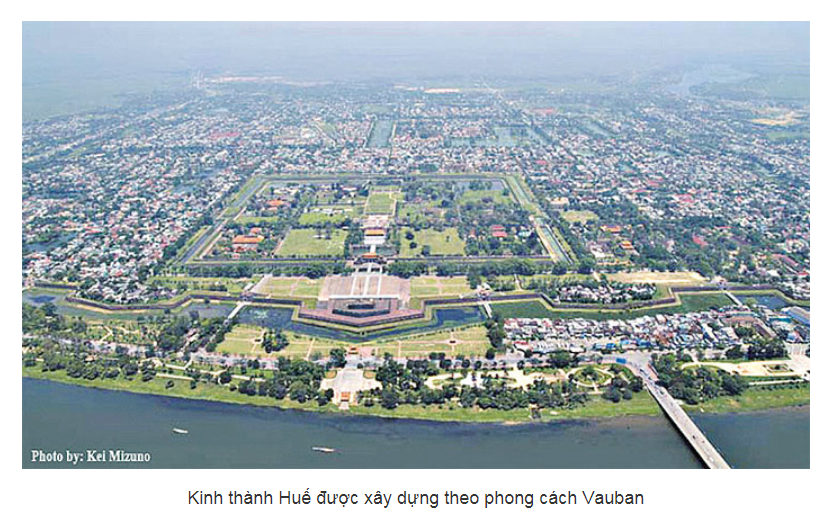 Nguồn internet: https://fedic.vn/kien-truc-vauban-dau-an-dau-tien-cua-phap-o-an-nam-phan-1/
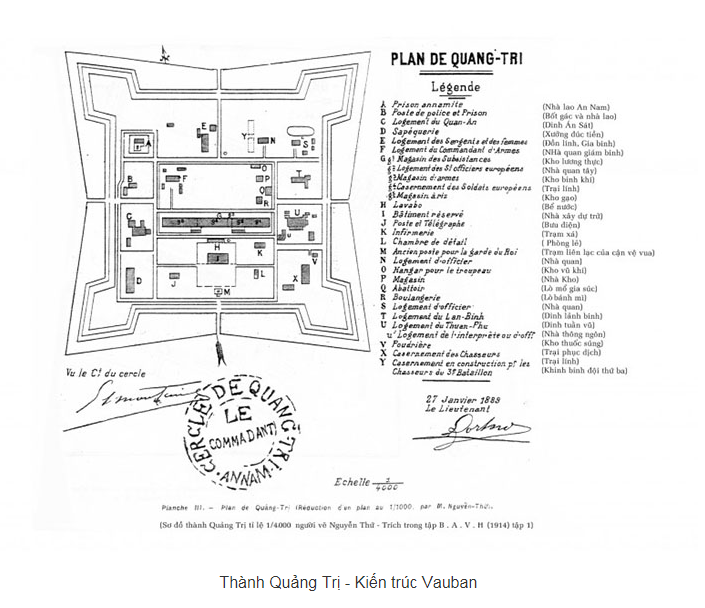 Bản vẽ thiết kế Kinh Đô Huế
II. MỘT SỐ THÀNH TỰU VỀ MĨ THUẬT
1. Kiến trúc kinh đô Huế
- Quần thể kiến trúc có qui mô to lớn. Có những lăng tẩm nổi tiếng như Gia Long, Minh Mạng, Tự Đức
- Kết hợp hài hòa yếu tố kiến trúc và thiên nhiên 
- Được UNESCO công nhận là di sản văn hóa thế giới (1993)
Điện Thái Hòa (Huế)
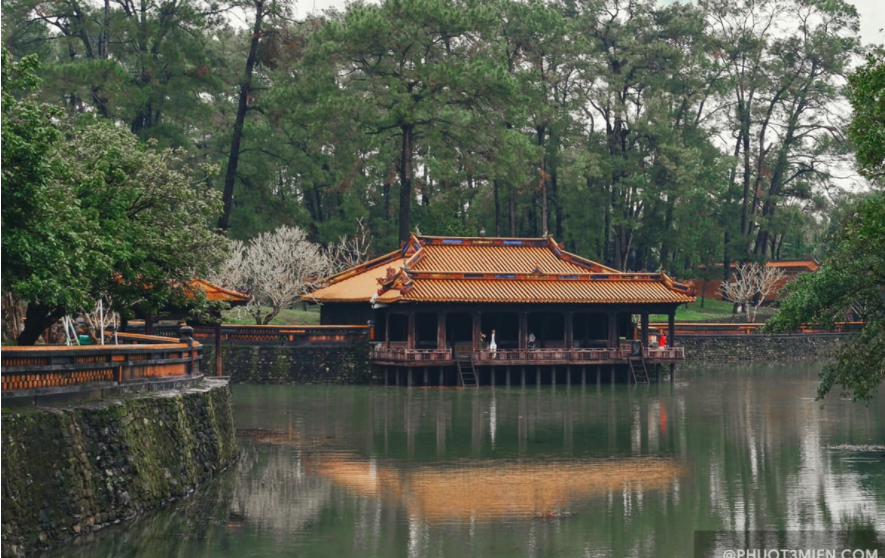 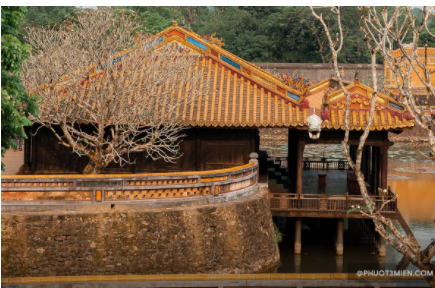 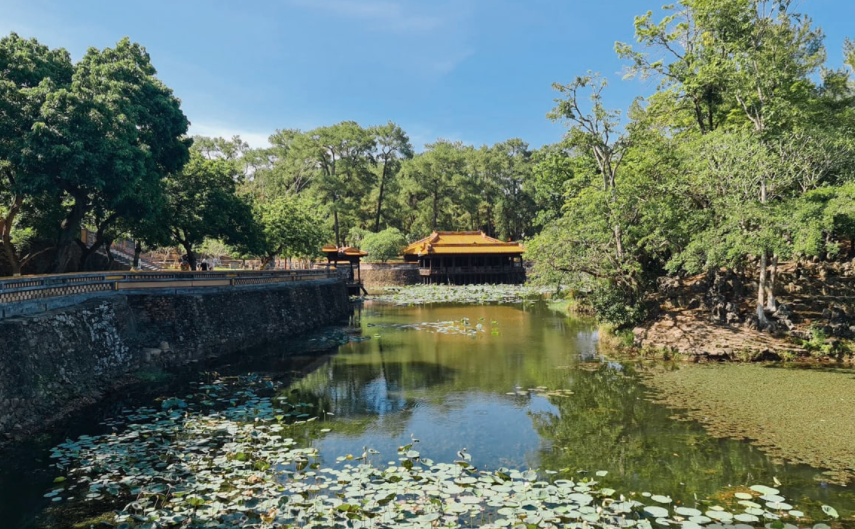 Xung Khiêm Tạ, Huế (nơi Vua Tự Đức thường ghé để nghỉ ngơi và ngâm thơ)
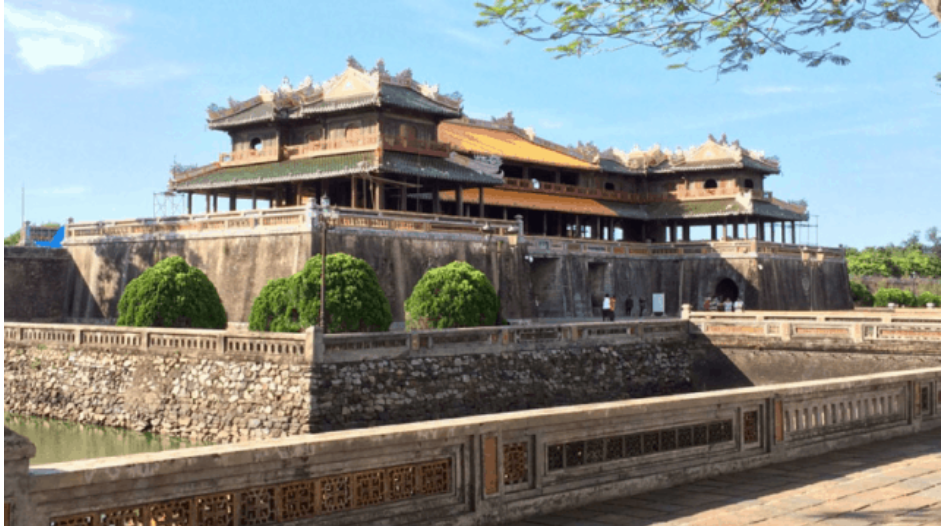 Đại Nội (Huế)
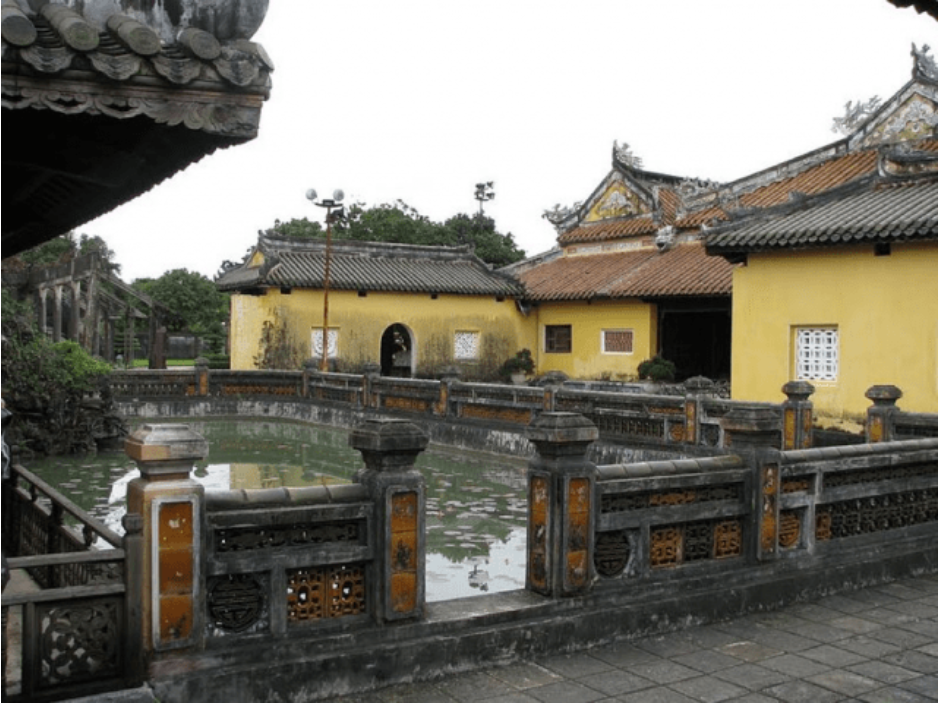 Một góc cung Diên Thọ (Huế)
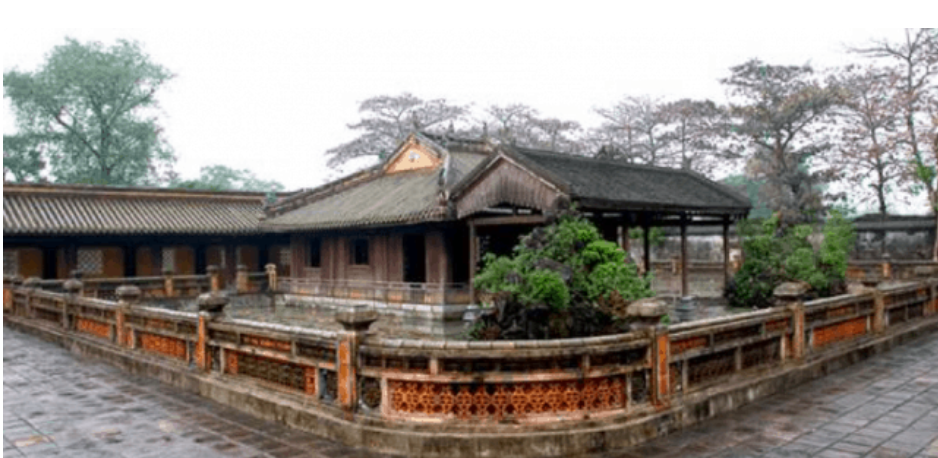 Tạ Trường Du (Nơi thư giãn của Hoàng Thái Hậu)
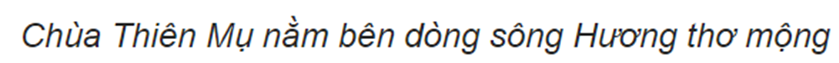 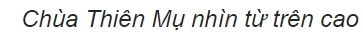 Phu Vân Lâu, Huế
II. MỘT SỐ THÀNH TỰU VỀ MĨ THUẬT
2. Điêu khắc và đồ họa, hội họa
a. Điêu khắc
- Mang tính tượng trưng rất cao.
- Điêu khắc Phật giáo phát triển
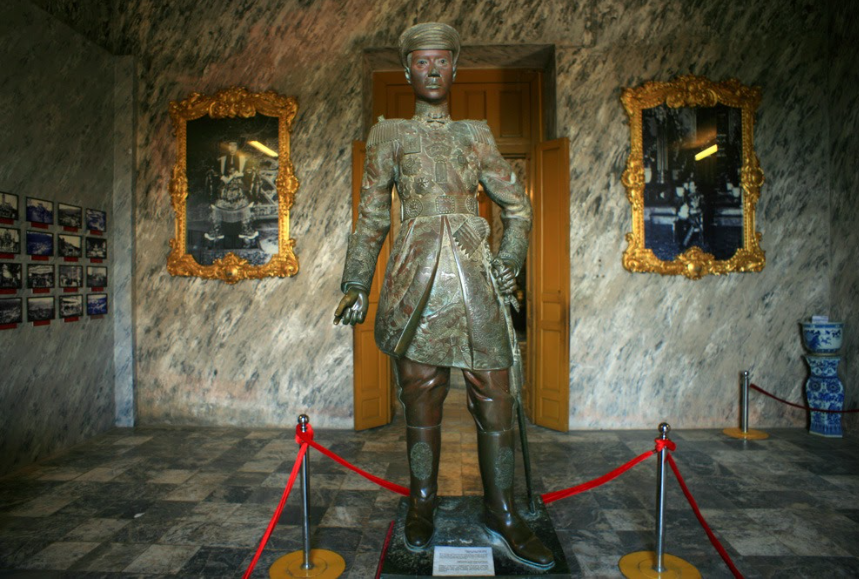 Tượng Vua Khải Định, bằng đồng (Lăng Vua Khải Định, Huế)
Rồng đá ở thành bậc Lăng Vua Gia Long (Huế)
Tượng người và thú ở Lăng Vua Gia Long (Huế)
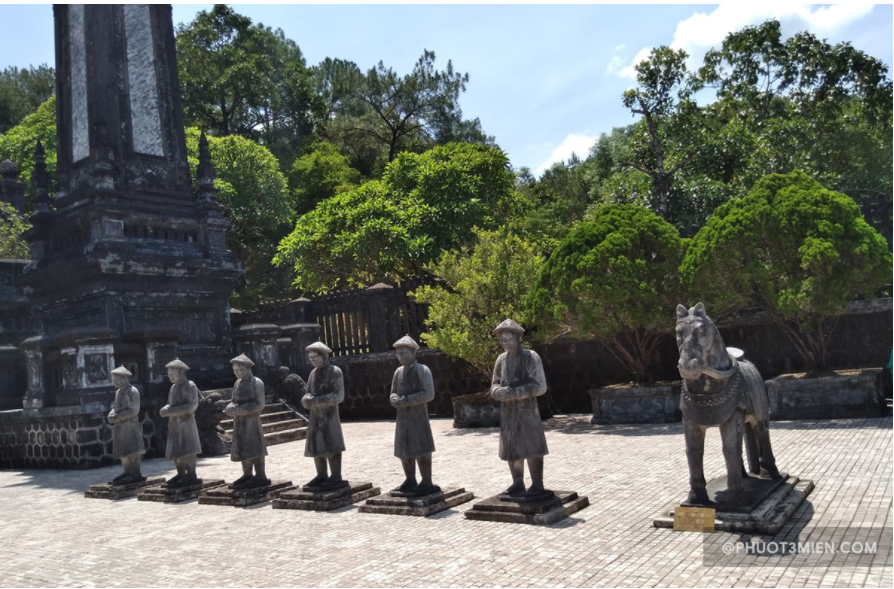 Tượng người và thú ở Lăng Khải Định (Huế)
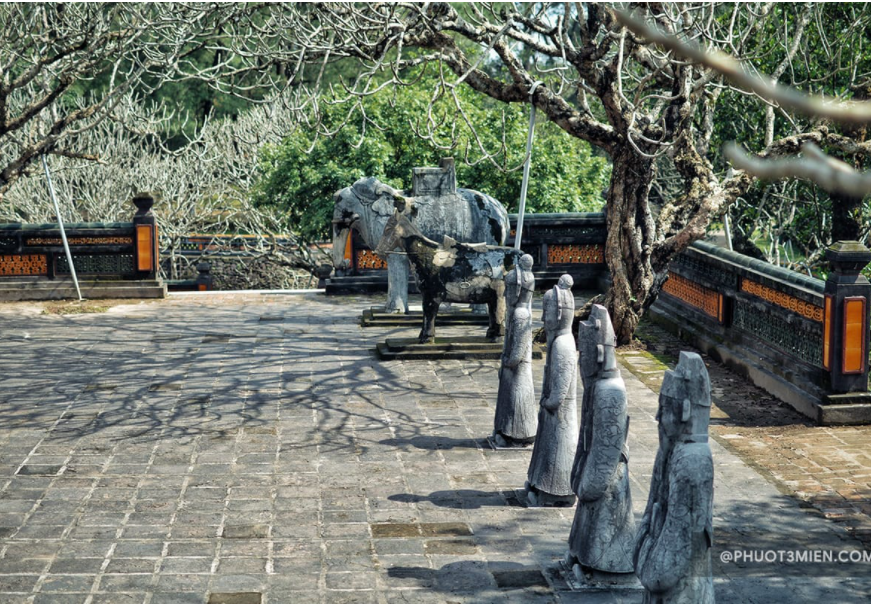 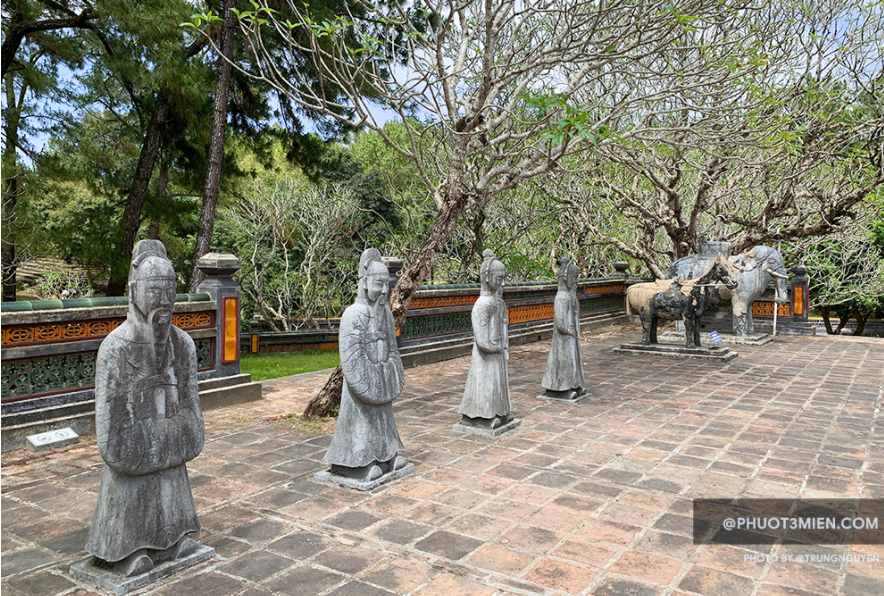 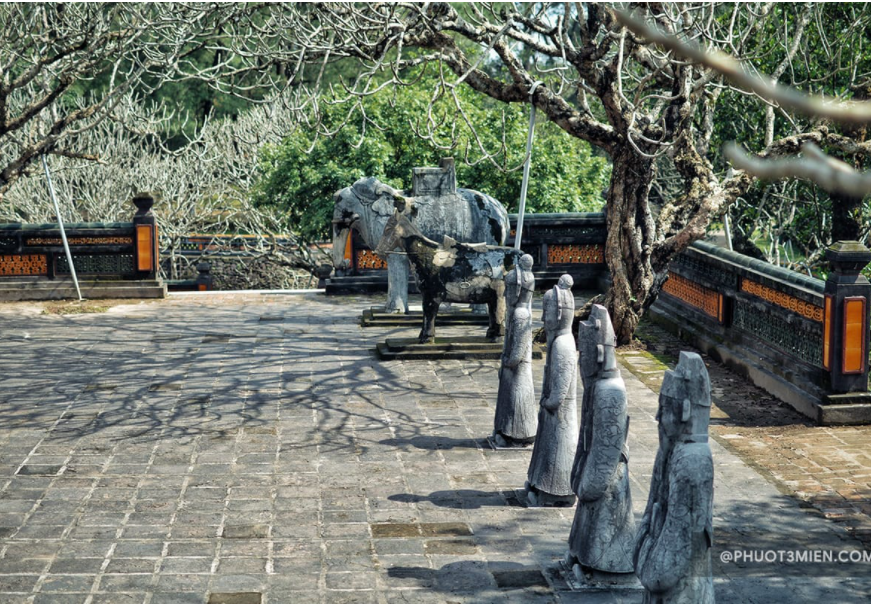 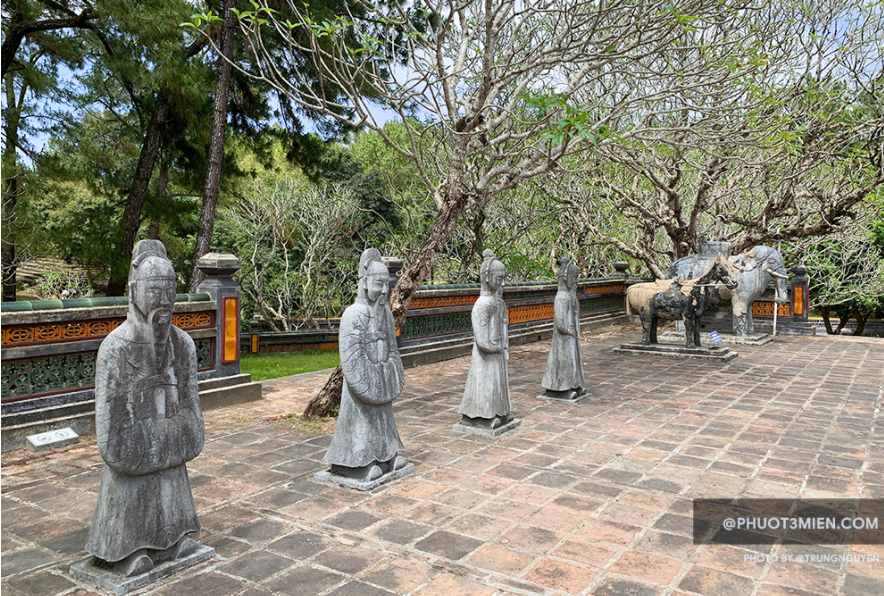 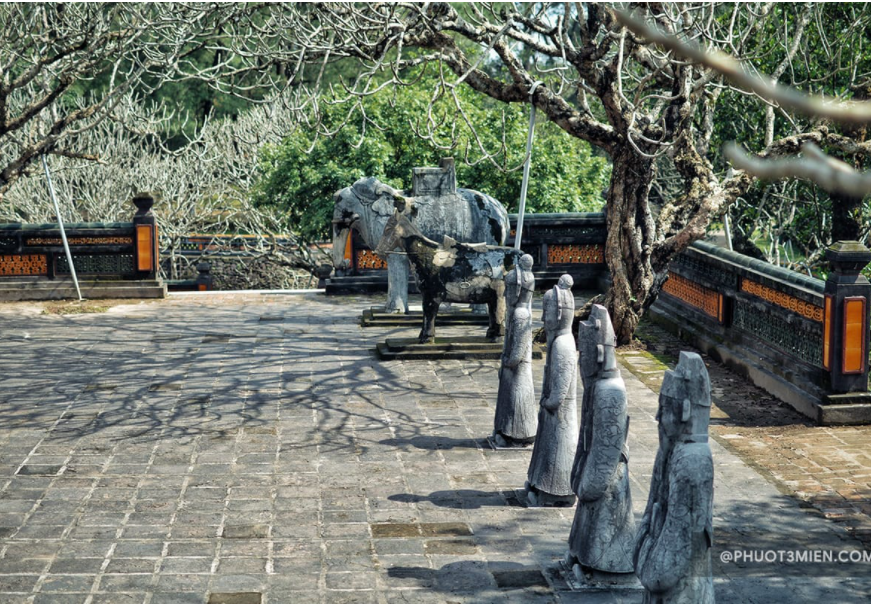 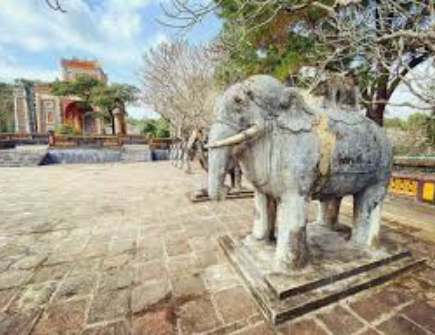 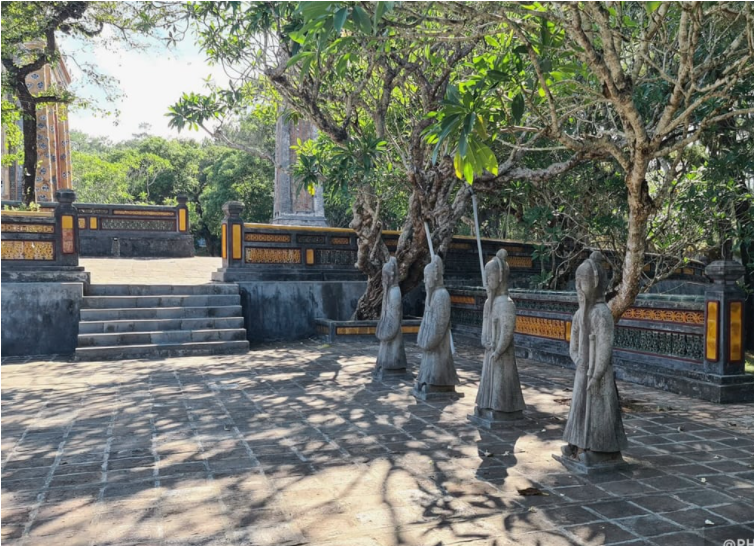 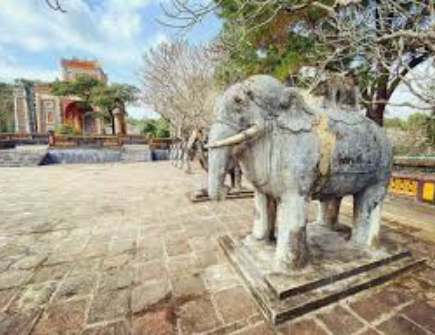 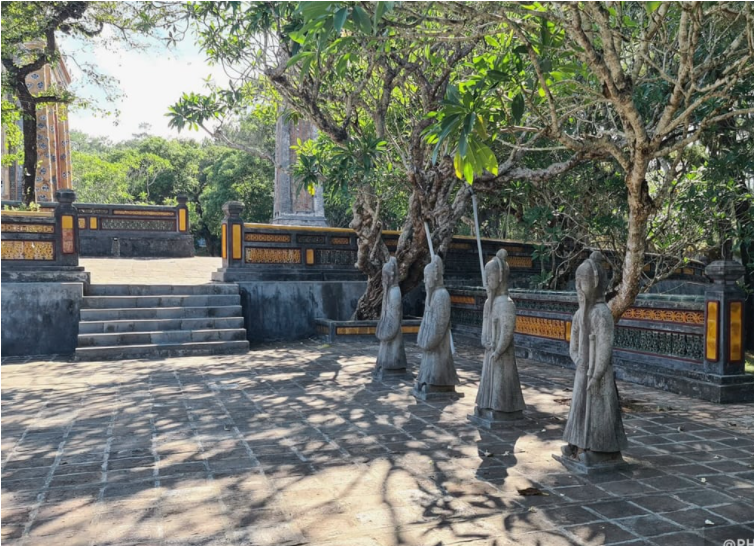 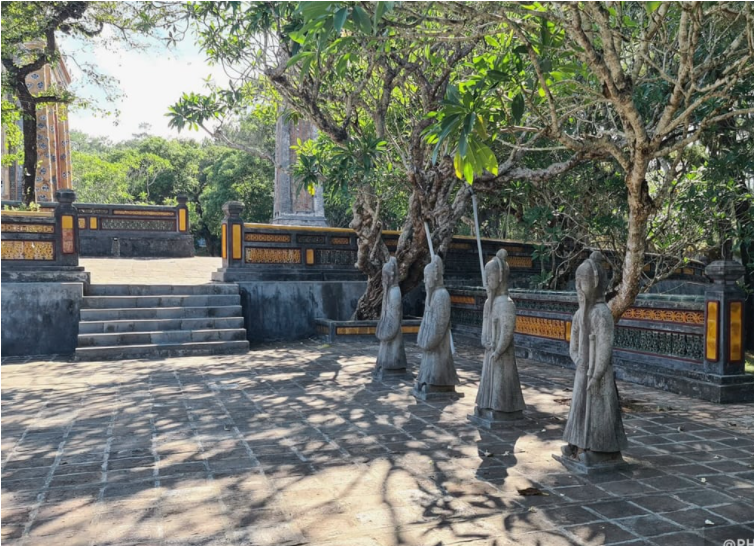 Tượng người và con thú ở Lăng Vua Tự Đức (Huế)
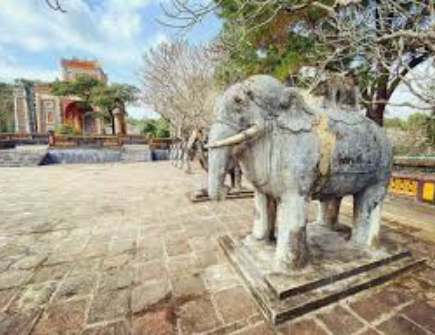 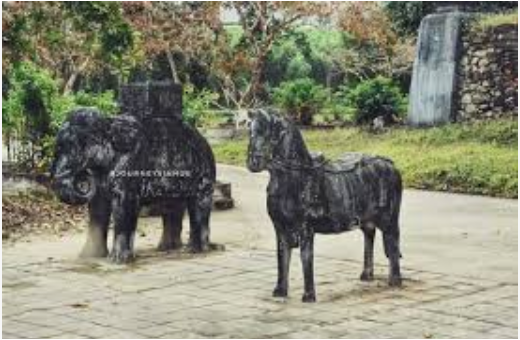 Lăng Vua Tự Đức (Huế)
Lăng Vua Gia Long (Huế)
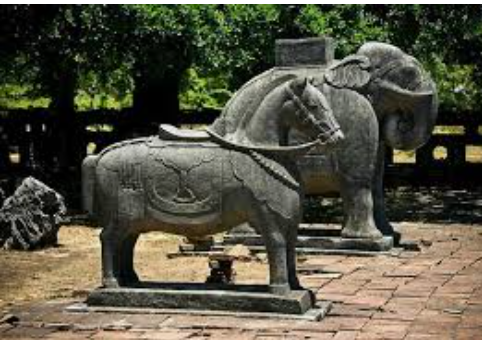 Lăng Vua Minh Mạng (Huế)
Lăng Vua Thiệu Trị (Huế)
Một số tượng voi và ngựa ở các Lăng Vua (Huế)
2. Điêu khắc và đồ họa, hội họa
b. Đồ họa, hội họa
- Các dòng tranh dân gian phát triển
- Bộ tranh khắc đồ sộ “Bách khoa toàn thư văn hóa vật chất việt nam” ra đời
- Thành lập trường Mỹ Thuật Đông Dương (1925)
Tranh khảm sành, sứ ở Điện Khải Thành, Lăng Khải Định (Huế)
Trang trí hình Rồng trên án thờ Lăng Vua Khải Định (Huế)
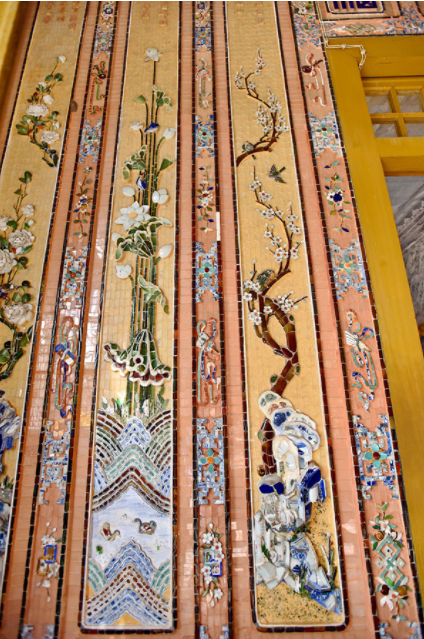 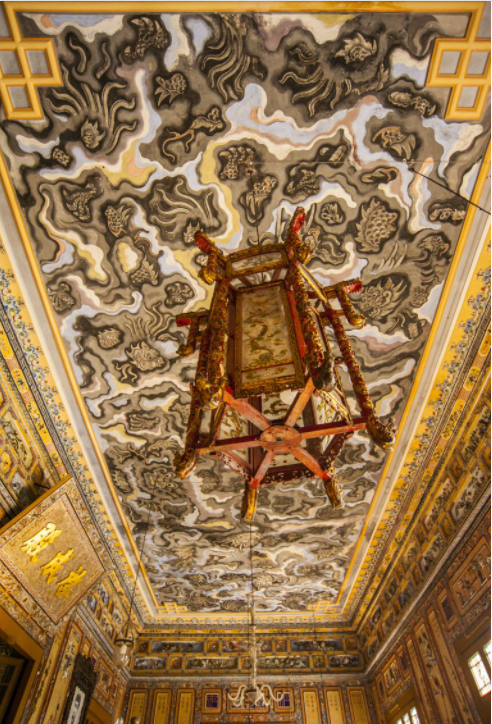 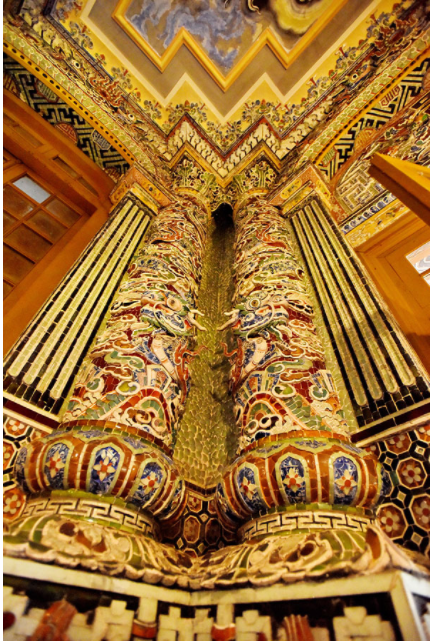 Tranh hoa khảm sành
 trên tường nội điện
Cột Rồng khảm sành
Tranh “Cửu Long ẩn vân”
trên trần Điện Khải Thành
Một số tranh; hình trang trí khảm sành, sứ (Lăng Vua Khải Định, Huế)
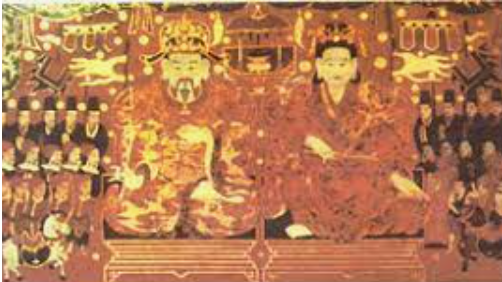 Tranh chân dung Lý Nam Đế và Hoàng hậu Đỗ Thị Khương
 (Thờ tại miếu Hai Thôn, Thái Bình)
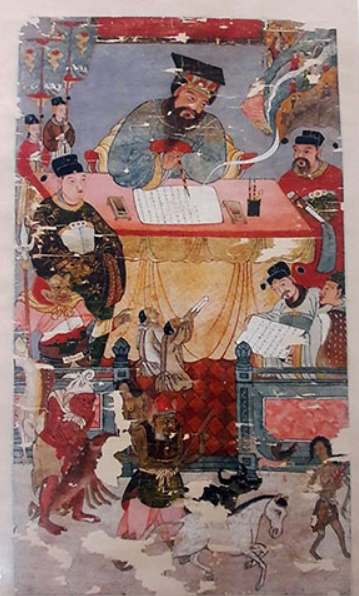 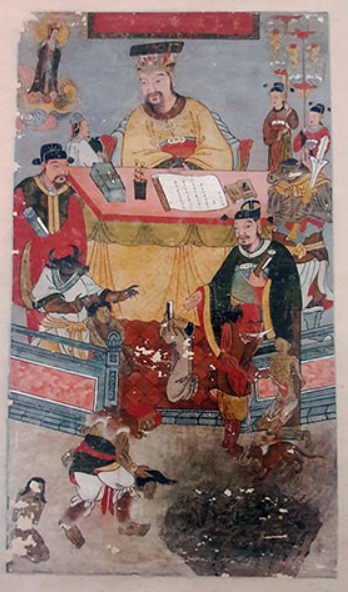 Một số tranh trong bộ tranh “Thập Điện Diêm Vương”, triều Nguyễn, TK XIX
(Tại bảo tàng lịch sử quốc gia)
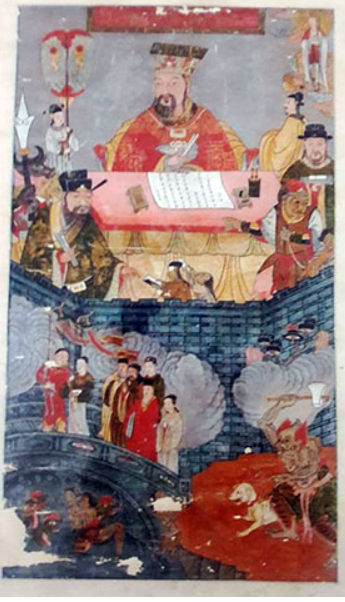 Một số tranh trong bộ tranh “Thập Điện Diêm Vương”, triều Nguyễn, TK XIX
(Tại bảo tàng lịch sử quốc gia)
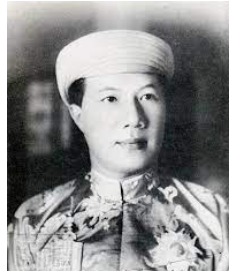 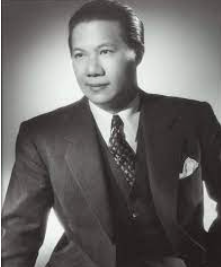 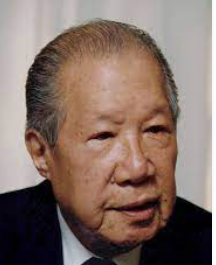 III. MỘT SỐ ĐẶC ĐIỂM VỀ MĨ THUẬT THỜI NGUYỄN
- Kiến trúc hài hòa với thiên nhiên, luôn kết hợp với nghệ thuật trang trí và có kết cấu tổng thể chặt chẽ (tiêu biểu là kiến trúc kinh đô Huế).
- Điêu khắc và đồ họa, hội họa đã phát triển đa dạng, kế thừa truyền thống dân tộc và bước đầu tiếp thu nghệ thuật châu Âu (Pháp).